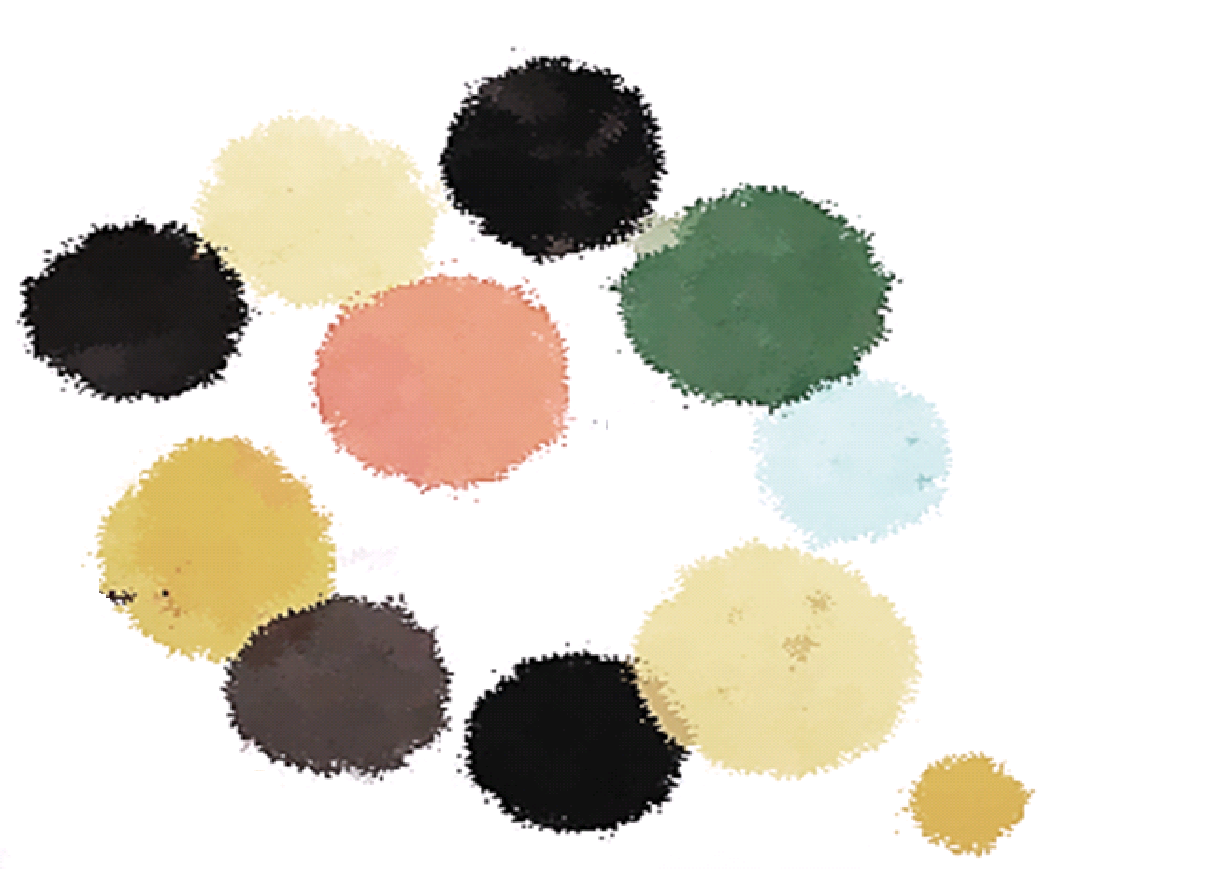 Forskning
Utmaningar
Intresse
Kul & meningsfullt
Betyda 
något
Kamrater
Vuxna
Färdigheter
Nya kompisar
Paraply-nätverk
Nätverk
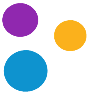 Forskning
Varje förälder vill sitt barns bästa. 

Men barnens välgång i praktiken 
är komplicerat. 

Det kan vara svårt för en förälder.  
De har liten makt att styra. 
Särskilt inte under tonåren.




Anledningen är kompisarna. 

Det är jämnåriga kamraterna som sätter normerna.

De har på många sätt större betydelse för 
ett barns utveckling än vad föräldrarna har. 
Lars Dencik, professor i social psykologi
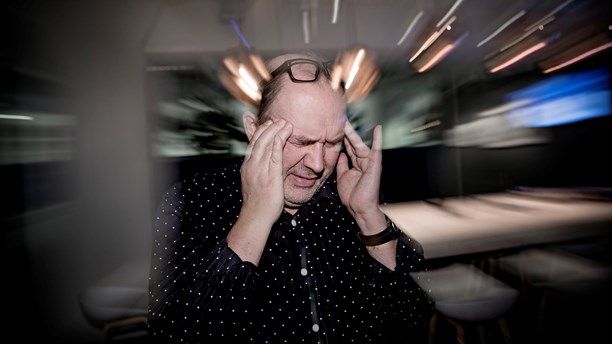 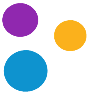 Forskning
Föräldrar och deras uppfostringsmetoder
har inte den stora betydelse för 
hur deras barn blir som vi har trott. 

Det är barnets sociala miljö 
            på förskolan, skola och i andra 
                  gruppkonstellationer 
                     som formar dem. 




Judith Rich Harris , Myten om föräldrars makt.
Hennes teori brukar kallas för gruppsocialisationsteorin.
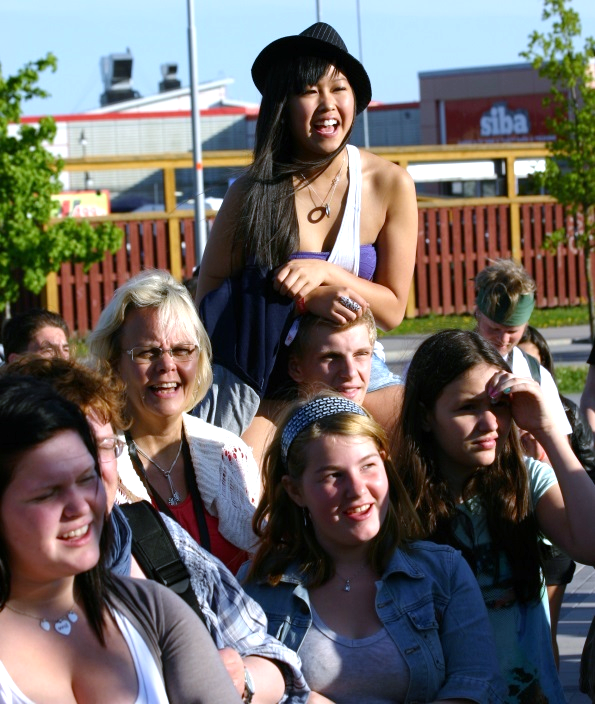 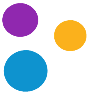 Forskning
Gruppen viktigast
Från och med 7-årsåldern 
lever barnet i två system: 

Föräldrasystemet 
Kamratgruppen



Målen för att möta ungas behov och främja deras utveckling
handla framför allt om: 

Tillhörighetskänsla 
Förmåga att skapa goda kamratkontakter


Barbro Goldinger 
psykoterapeut, före detta skolpsykolog och lärare.
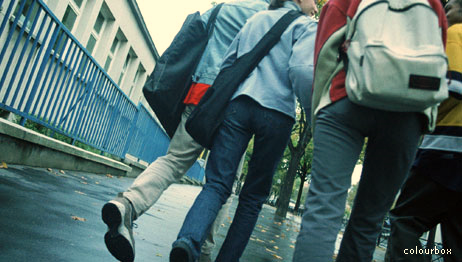 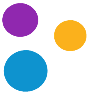 Forskning
– Och förmågan att skapa 
goda kamratkontakter 
är det viktigaste för att få ett 
rikt liv. 

Det innebär samtal!


Att man får träna på att använda ord till tankar och känslor. 
Att man har ord när man blir ledsen eller arg, så att man
inte behöver använda armar och ben, till exempel. 
Det handlar också om att lyssna, och att bli lyssnad på.

Barbro Goldinger 
psykoterapeut, före detta skolpsykolog och lärare.
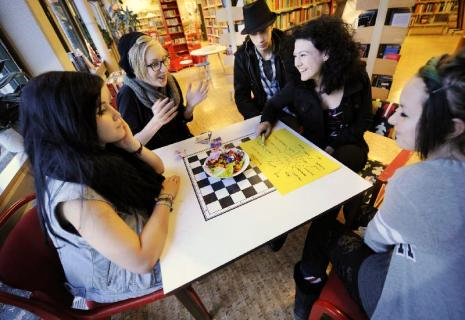 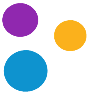 Forskning
”trånaden efter tillhörighet”








 
Alla människors projekt handlar om att få vara med. 
Man gör faktiskt vad som helst för att få vara 
med i den grupp man vill tillhöra. 
Utan tillhörighet så är man ingenting.

Lars Dencik, professor i social psykologi
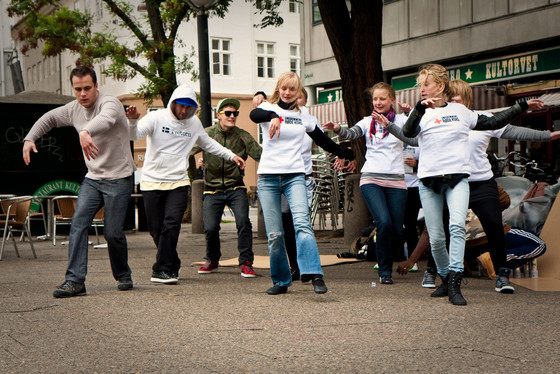 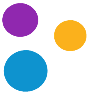 Forskning
Identifikations processen bland unga 1. Kontemplering. 
Barnet betraktar/spanar in/scannar läget. 
Oftast är det de jämnåriga som betraktas, 
och oftast de av samma kön – kanske de 
bankar med klossar i bordet, till exempel.2. Imitering. 
Barnet härmar och gör som de andra barnen 
– tar också en kloss och bankar den i bordet.3. Konformering. 
De andra barnen tänker: ”Se på henom. Hen gör som vi, 
hen bankar – hen är som vi.” Barnet blir en del av gruppen.
Lars Dencik, professor i social psykologi
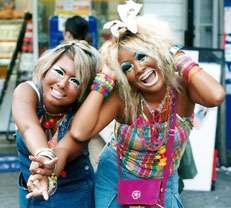 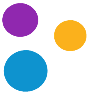 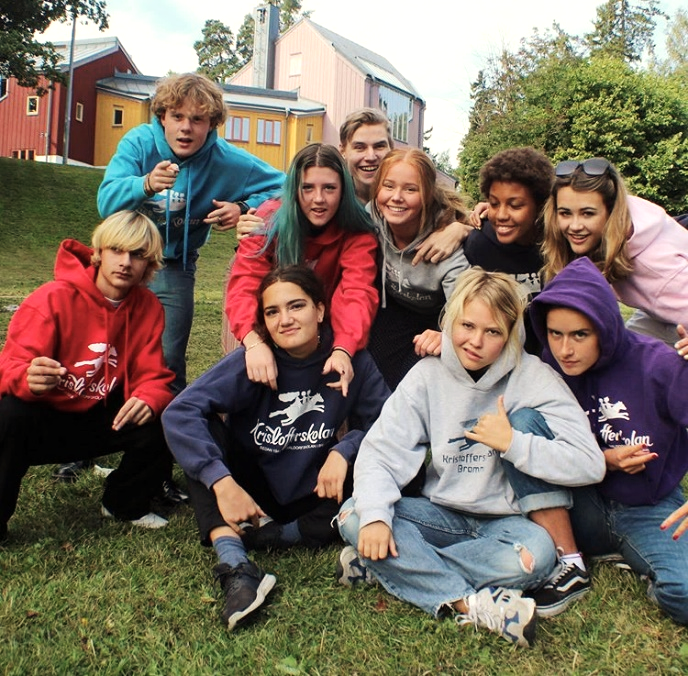 Forskning
”trånaden efter tillhörighet”

Hur kan fritidsledare arbeta med:

Tillhörighetskänsla? 

Förmåga att skapa goda 
      kamratkontakter?
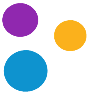 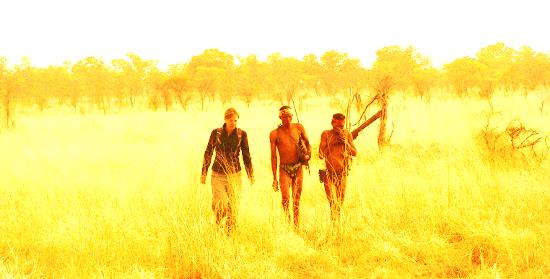 Reflektera
Individualisering

Varumärke 

Självförverkligande i grupp

Globalisering

Sociala medier
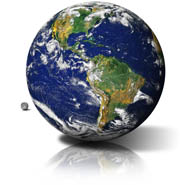 Senmoderna samhället
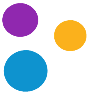